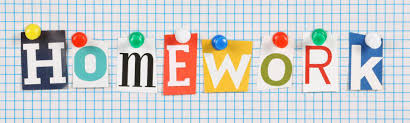 Homework Guidance 
Department: Sociology
HOD: Mrs Wright
Homework is an integral part of the children’s learning experiences. The purpose of homework is to consolidate and reinforce skills and content prior to the following lesson. It also aims to encourage pupils to develop the confidence, self-discipline and independence needed to develop organisational skills & foster revision habits.
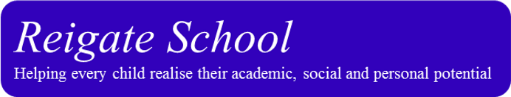 KS4
Homework will be set from Autumn term 1.
Children will complete a specified section of a knowledge organiser once per fortnight.
Spend 10-15 minutes per session, learning the information in the knowledge organiser for homework in one or more of the following ways: 
Reading over it several times
Making revision cards
Using Quizlet
Making mind maps
Having someone test them on the information
2. Cover the knowledge organiser and write out everything they remember in blue or black pen.
3. Use the knowledge organiser to tick in green pen everything that they got correct.
4. Add any information that they did not know/remember in green pen.